আজকের পাঠে সবাইকে সবাইকে  
স্বাগত
[Speaker Notes: স্বাগতম এবং শেষের স্লাইডে কনটেন্ট সম্পর্কিত ছবি হলে ভালো হয়।]
উপস্থাপনায়...
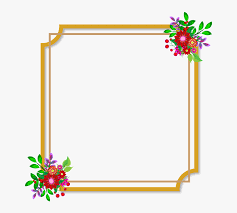 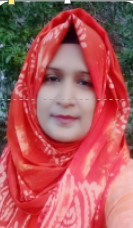 নাজমুন্নাহার শিউলি
সহকারী শিক্ষক
মতলব জে.বি সরকারি পাইলট উচ্চ বিদ্যালয়
মতলব (দঃ), চাঁদপুর। 
E-mail: shiuly17bd@gmail.com
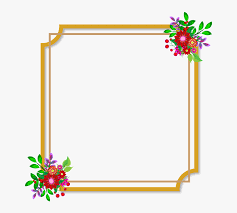 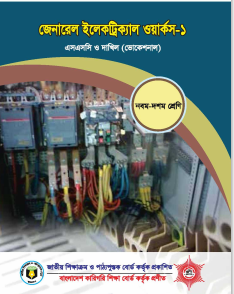 শ্রেণি: নবম (ভোকেশনাল)
 বিষয়:  জেনারেল ইলেকট্রিক্যাল ওয়ার্কস
 ট্রেড- 1 ( 1ম পত্র )
অধ্যায়: নবম
এসো কিছু যন্ত্রাংশের ছবি দেখি
তোমরা কি জানো এগুলো কিসের ছবি?
তাহলে যে বস্তু বা যন্ত্রাংশ চার্জ ধরে রাখতে পারে তাকে কি বলে?
ক্যাপাসিটর বলে।
যদি কোন বস্তু কিছু ধারণ করতে পারে তাকে কি বলে?
তাকে ধারক বলে।
আজকের পাঠ
ক্যাপাসিটর ও ক্যাপাসিটর গ্রুপিং
এই পাঠ শেষে তোমরা…
Capacitor(ধারক)
Capacitor (ধারক): ক্যাপাসিটর বা ধারক শব্দের অর্থ ধারণকারী। যে বস্তু চার্জ ধরে রাখতে পারে তাকে ক্যাপাসিটর বলে। কিন্তু আমরা জানি, একটি পরিবাহীর চার্জ ধরে রাখার একটি সীমা থাকে। আমার কোন বস্তুতে বেশি চার্জ দেয়া হলে চার্জ হারাতে শুরু করে। কোনো ব্যবস্থায় যদি পরিবাহীর ভোল্টেজ কমানো যায়, তাহলে উক্ত পরিবাহী আরো কিছু চার্জ ধরে রাখতে পারে। যে যান্ত্রিক ব্যবস্থা দ্বারা কোনো পরিবাহীর চার্জ ধারণ ক্ষমতা বৃদ্ধি করা যায় তাকে ক্যাপাসিটর বা ধারক বলে। ক্যাপাসিটরের একক হচ্ছে ফ্যারাড বা মাইক্রো ফ্যারাড।
ক্যাপাসিটরের শ্রেণি বিভাগ-
Fixated Capacitor
ফিক্সড ক্যাপাসিটর: যে ক্যাপাসিটরের মান পরিবর্তন করা যায় না, তাকে ফিক্সড বা নিদিষ্টমানের ক্যাপাসিটর বলে।
ক. ফিক্সড ক্যাপাসিটরের শ্রেণি বিভাগ-
Adjustable Capacitor
অ্যাডজাস্টেবল ক্যাপাসিটর: নিদিষ্ট কাজের জন্য কতগুলো ক্যাপাসিটর সিরিজ অথবা প্যারালাল অথবা সিরিজ-প্যারালালে গ্রুপিং করে তৈরি করা হয়, তাকে অ্যাডজাস্টেবল ক্যাপাসিটর বলে। যেমন- রেডিও, টেলিভিশন, টেপ রেকর্ডার ইত্যাদি মেরামত করতে এটি ব্যবহৃত হয়। এছাড়াও নতুন মানের ক্যাপাসিটর গ্রুপিং করতে অ্যাডজাস্টেবল ক্যাপাসিটর ব্যবহৃত হয়।
খ. অ্যাডজাস্টেবল ক্যাপাসিটরের শ্রেণি বিভাগ-
Variable Capacitor
ভেরিয়্যাবল ক্যাপাসিটর: 
যে ক্যাপাসিটরের ক্যাপাসিট্যান্সের মান প্রয়োজন পরিবর্তন করা যায়, তাকে ভেরিয়্যাবল বা পরিবর্তনশীল মানের ক্যাপাসিটর বলে।
গ. ভেরিয়্যাবল ক্যাপাসিটরের শ্রেণি বিভাগ-
ক্যাপাসিটরের ব্যবহার উল্লেখ করা হলো-
Grouping Capacitor
গ্রুপিং ক্যাপাসিটর: একই বর্তনীতে একাধিক ক্যাপাসিটরকে নিয়ম অনুযায়ী সিরিজ বা প্যারালাল সংযুক্ত করার পদ্ধতিকে ক্যাপাসিটরের গ্রুপিং বলে। ক্যাপাসিটরের মান যখন নিদিষ্ট মানের হয়, তখন ক্যাপাসিটরের মান বাড়ানো বা কমানো যায় না। ক্যাপাসিটরের মান বাড়ানোর প্রয়োজন হলে ক্যাপাসিটরের প্যারালাল গ্রুপিং করা হয়। ক্যাপাসিটরেরর কারেন্টের মান কমাতে হলে প্যারালাল গ্রুপিং করে মান কমানো যায়। ক্যাপাসিটর সিরিজে সংযোগ করলে ক্যাপাসিট্যান্স কমে আর ক্যাপাসিটরগুলো প্যারালালে সংযোগ করলে মোট ক্যাপাসিট্যান্স বৃদ্ধি পায়।
ক্যাপাসিটর গ্রুপিংয়ের শ্রেণি বিভাগ-
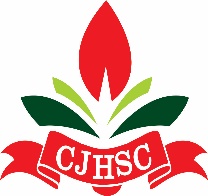 মূল্যায়ন
১। ফিক্সড ক্যাপাসিটর কত প্রকার?
খ. ৫ প্রকার
খ. ৫ প্রকার
ক. ৩ প্রকার
ক. ৩ প্রকার
ঘ. ৯ প্রকার
গ.  ৭ প্রকার
গ. 7 প্রকার
ঘ. ৯ প্রকার
২। ক্যাপাসিটরের একক কোনটি?
খ. ওহম
খ. ওহম
ক. কুলম্ব
ক. কুলম্ব
গ. ফ্যারাড
গ. ফ্যারাড
গ. ভোল্ট মিটার
ঘ. ভোল্ট মিটার
বাড়ির কাজ
ক্যাপাসিটর আবিষ্কারের সাথে সাথে ইলেকট্রিক যন্ত্রের বিপ্লব ঘটেছে ব্যাখ্যা কর।
[Speaker Notes: বাড়ির কাজ অন্যান্য শ্রেণি কাজের উপর ভিত্তি করে দিতে হবে।]
ডিজিটাল শ্রেণিতে সবাইকে ধন্যবাদ
[Speaker Notes: স্বাগতম এবং শেষের স্লাইডে কনটেন্ট সম্পর্কিত ছবি হলে ভালো হয়।]